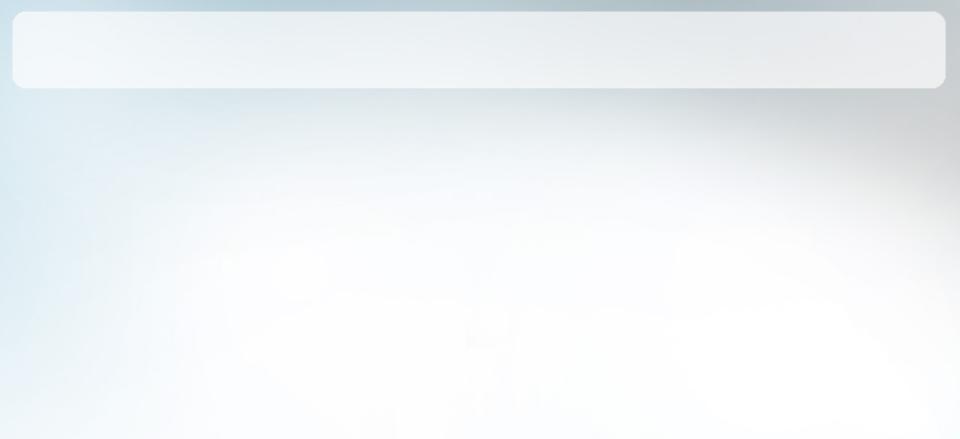 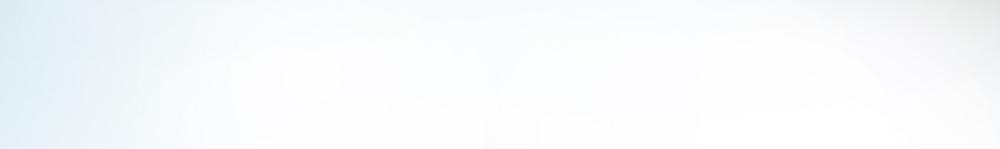 TREINAMENTO DE PRODUTOS PPG
CONVIDAMOS VSª PARA O TREINAMENTO ONDE SERÃO ABORDADAS INFORMAÇÕES IMPORTANTES SOBRE PRODUTOS E LANÇAMENTOS DE NOVOS PRODUTOS PPG/ACS.

AO TÉRMINO DO TREINAMENTO, TEREMOS UMA CONFRATERNIZAÇÃO ENTRE OS PARTICIPANTES.

DATA: 26 e 27/09/2013
LOCAL:  OURICAR

CONTAMOS COM SUA IMPORTANTE PARTICIPAÇÃO!
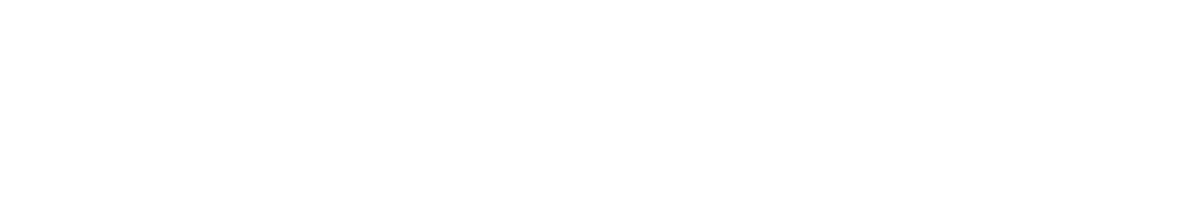